Муниципальное бюджетное общеобразовательное учреждение средняя школа №1 им. А. Твардовского г. Починка Смоленской области
«Метод проектов как современная педагогическая технология»
Автор: Шамало Г. В.,
 учитель начальных классов
2016
Главной  задачей современной школы является воспитание личности, способной творчески мыслить и находить нестандартные решения. Все эти навыки формируются с раннего детства.     Обучение в начальной школе должно быть построено так, чтобы выпускники могли самостоятельно ставить и достигать серьёзных целей, умело реагировать на разные жизненные ситуации. Таков социальный заказ государства школе сегодня. Как же его достичь?
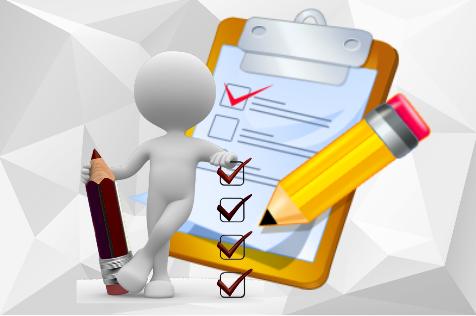 Вся учебная деятельность должна строиться на основе деятельностного подхода.
Цель его заключается в развитии личности учащегося на основе овладения универсальными способами деятельности. Ребенок не может развиваться при пассивном восприятии учебного материала. Именно собственное действие может стать основой формирования в будущем его самостоятельности.
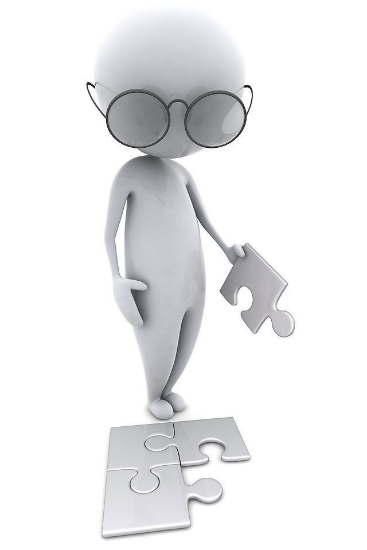 Проектный метод получил в настоящее время очень широкое распространение в обучении. Его можно использовать в любой школьной дисциплине. В основе метода проектов лежит развитие познавательных навыков обучающихся, умений самостоятельно конструировать свои знания, умений ориентироваться в информационном пространстве, развитие критического мышления.
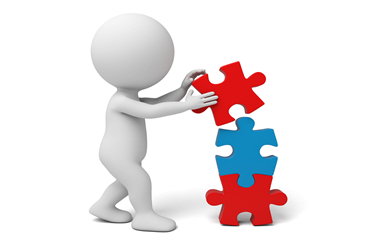 Метод проектов
это способ достижения дидактической цели через детальную разработку проблемы (технологию), которая должна завершиться практическим результатом
это совокупность приёмов, действий учащихся в их определённой последовательности для достижения поставленной задачи — решения проблемы, лично значимой для учащихся и оформленной в виде  конечного продукта
специально организованный учителем и самостоятельно выполняемый детьми комплекс действий, завершающийся созданием творческих работ (т.е. продукта)
это система обучения, модель организации учебного процесса, ориентированная на самореализацию личности учащегося, развитие его интеллектуальных качеств и творческих способностей
педагогическая технология, включающая в себя множество специфических форм, приемов и методов, направленная на развитие творческой, исследовательской и аналитической деятельности учеников
Метод проектов действительно эффективная педагогическая технология. Заслуга его в том, что он даёт возможность быть успешным каждому ученику, независимо от способностей, наклонностей, черт характера. Задатки творческой личности есть у каждого ребёнка, нужно только, используя разнообразные методы и приёмы работы, обнаружить эти задатки и, исходя из них, формировать неповторимую творческую личность ребенка
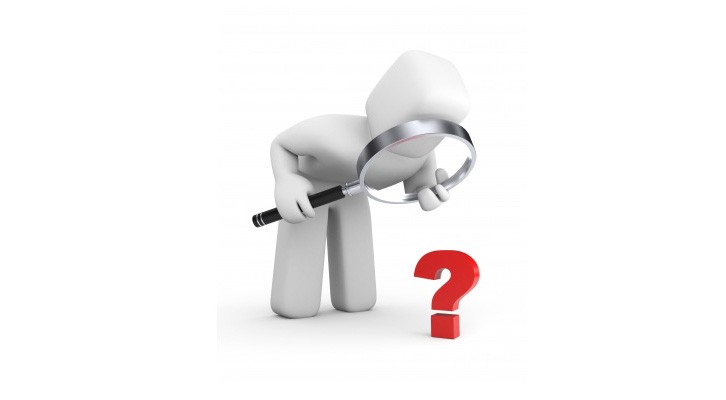 Основные требования к использованию проектного метода: 

Наличие значимой в исследовательском, творческом плане проблемы (задачи), требующей интегрированного знания, исследовательского поиска для ее решения 
Практическая, теоретическая, познавательная значимость предполагаемых результатов 
 Самостоятельная деятельность учащихся
Структурирование содержательной части проекта(с указанием поэтапных результатов) 
Использование исследовательских методов, предусматривающих определенную последовательность действий
Для чего нужны проекты? 
     Работа над проектами- это  способ формирования общих учебных умений (универсальных учебных действий) 

организационных (регулятивных)
интеллектуальных (познавательных) 
оценочных (личностных) 
коммуникативных
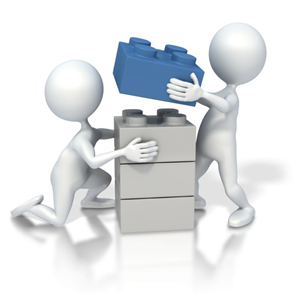 Главное в работе над проектами – научить школьников создавать и реализовывать свои замыслы
Этапы проектной деятельности
I Разработка проектного замысла
анализ ситуации
формулирование проблемы 
постановка цели
определение задач
планирование действий
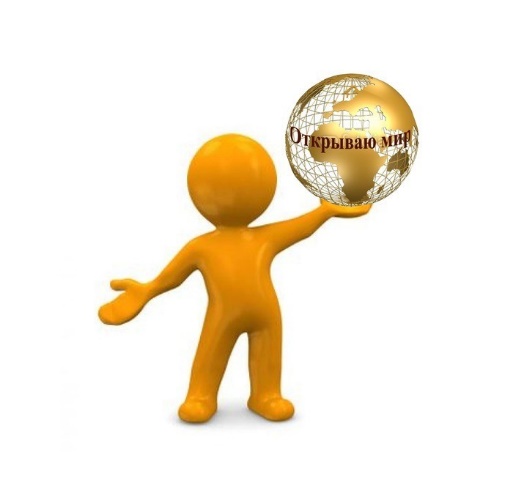 II Реализация проектного замысла
III Оценка результатов проекта
ВИДЫ И КЛАССИФИКАЦИЯ ПРОЕКТОВ
по характеру контактов
моно проект 
межпредметный 
 внутриклассный
внутришкольный
региональный
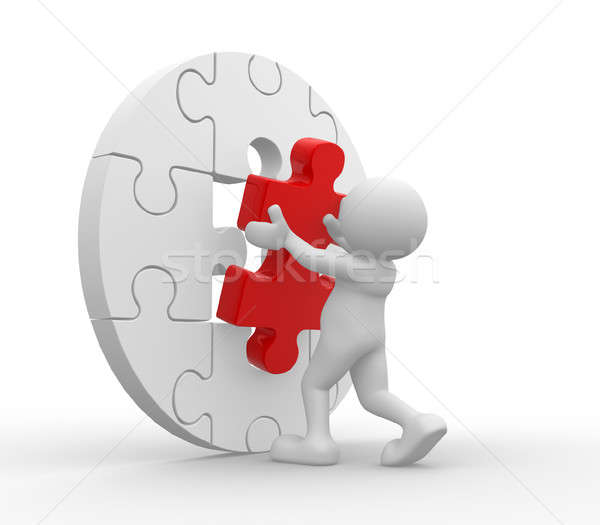 по количеству участников
личностные
парные
коллективные (групповые)
ВИДЫ И КЛАССИФИКАЦИЯ ПРОЕКТОВ
по продолжительности
мини-проект (1-3 занятия)
краткосрочный (неделя- месяц)
среднесрочный (месяц- несколько месяцев)
долгосрочный (год, два,…)
по доминирующей в проекте деятельности
исследовательские
творческие
 ролевые и игровые
 ознакомительно-ориентировочные 
практико-ориентированные (прикладные)
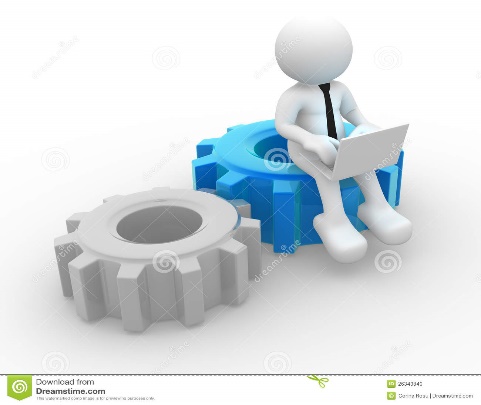 Метод проектов позволяет решить проблему мотивации и стимулирования учебной деятельности, создать положительный настрой обучающихся, научить их не просто запоминать и воспроизводить знания, которые даёт им школа, а уметь применять их на практике для решения проблем, касающихся жизни. А ведь именно этого требуют от нас новые стандарты обучения.
Таким образом, проектная деятельность – это возможность организовать самообучение, самовоспитание учащихся, потребность найти знания самостоятельно, что является актуальным в современной школе и жизни, то есть научить учиться.  Организация проектной деятельности – перспективный путь развития учащихся. Я убеждена: чтобы сделать обучение научным, качественным и творческим – необходимо включать проектную деятельность в образовательный процесс. Проектная деятельность – старт в науку, и начинать её надо с начальных классов.
Список литературы:

1. Анфисова, С.Е. Роль метода проектов в образовательном процессе ДОУ / С.Е. Анфисова // Сб. Психолого-педагогические аспекты социального развития детей дошкольного возраста: материалы Всероссийской научной конференции. – Тольятти: Изд-во ТГУ, 2003
2. Пахомова Н.Ю. Метод учебного проекта в образовательном учреждении. –М.: Аркти, 2003
3. Пахомова Н.Ю. Учебные проекты: его возможности. М.: Учитель, 2000
4. Сергеев И.С. Как организовать проектную деятельность учащихся. – М.: Аркти, 2007